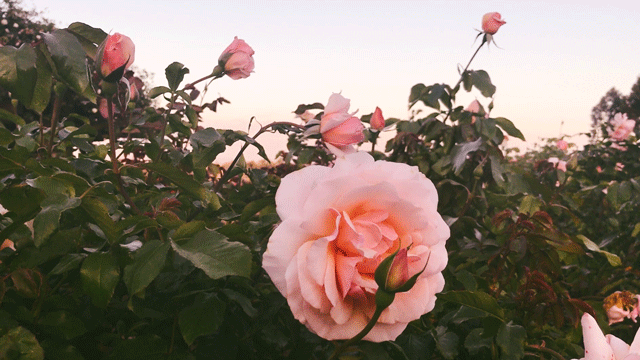 আজকের পাঠে  স্বাগতম
পরিচিতি
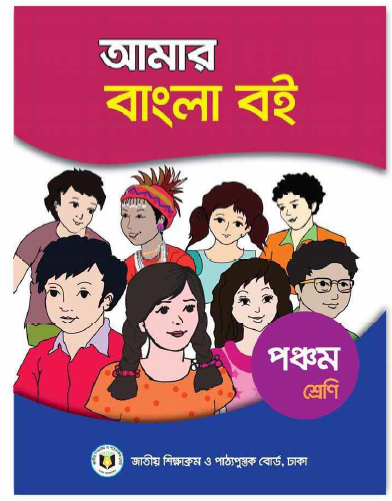 মোঃ আলমগীর হোসেন হাওলাদার 
প্রধান শিক্ষক
নওয়াপাড়া সরকারি প্রাথমিক বিদ্যালয়
সদর, বাগেরহাট।
০১৭২০৪৬০৬৪৩
শ্রেণিঃ ৫ম    
বিষয়ঃ বাংলা 
সময় ৪০ মিনিট 
তারিখঃ ২৬ /০৯/২০২০
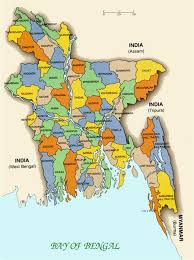 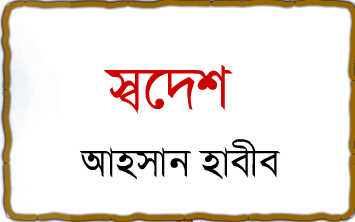 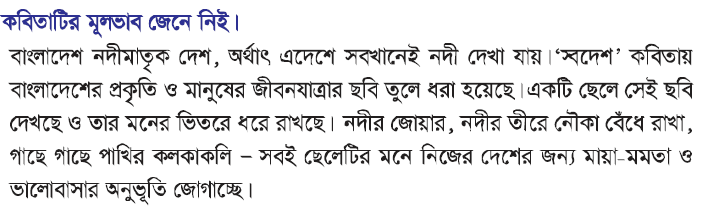 পৃষ্ঠা নং৫২ ও ৫৩
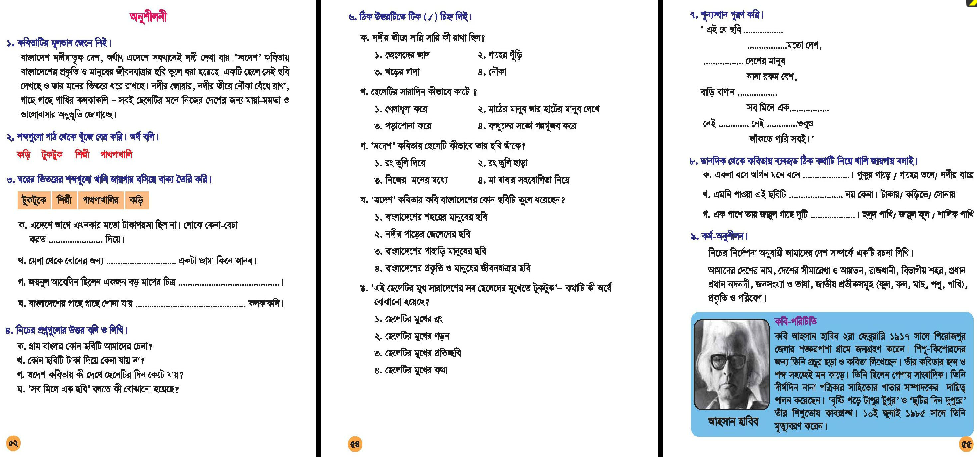 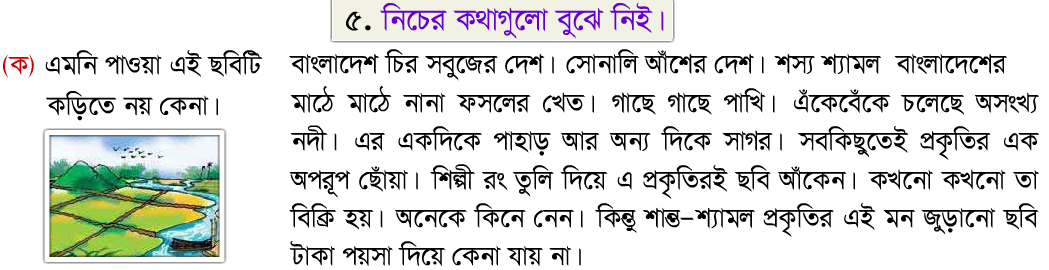 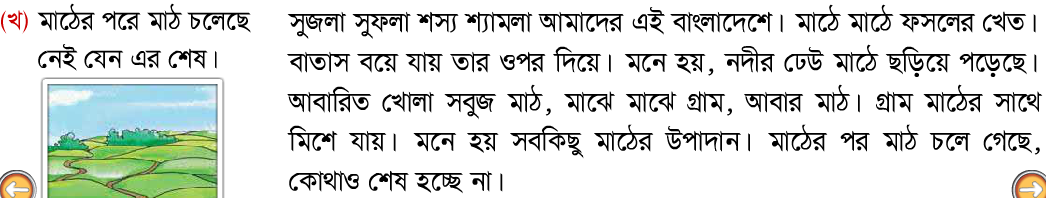 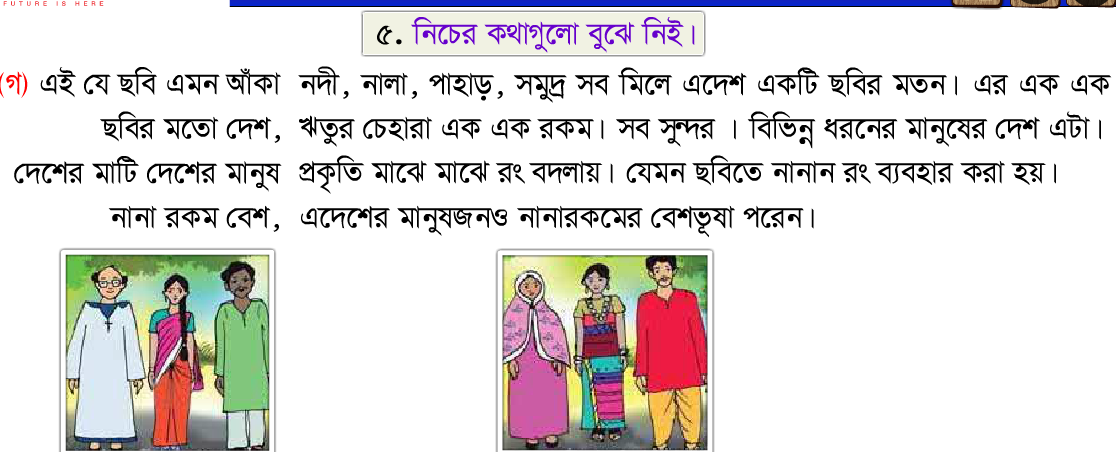 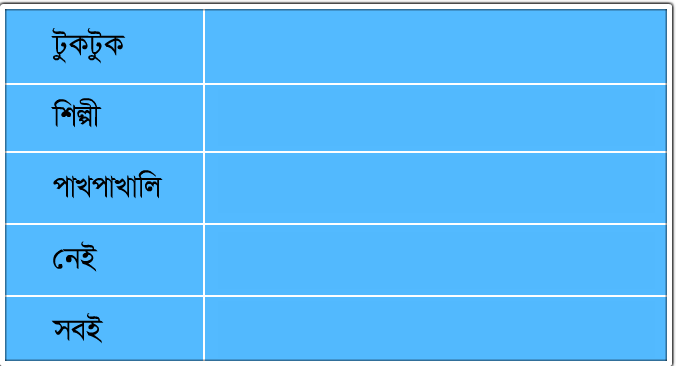 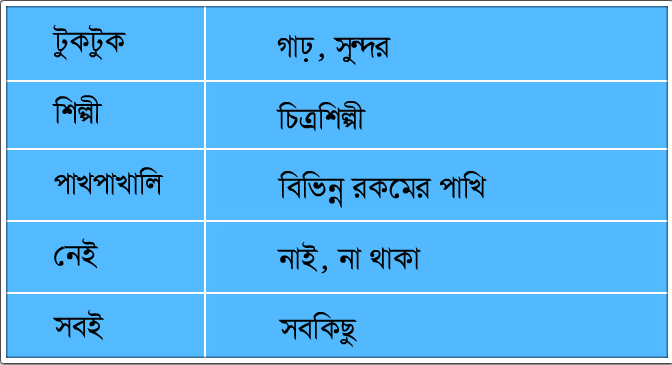 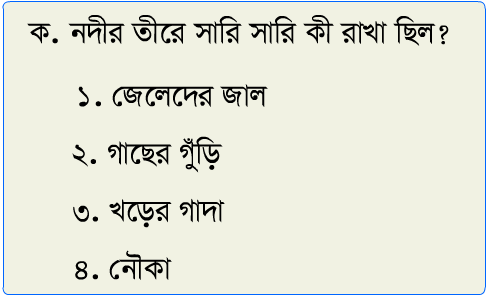 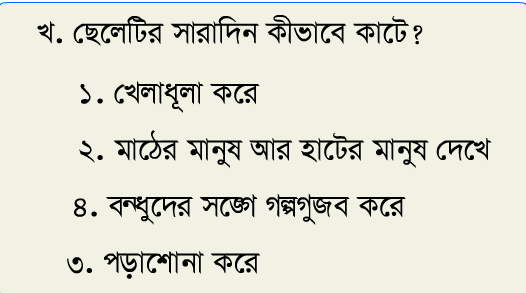 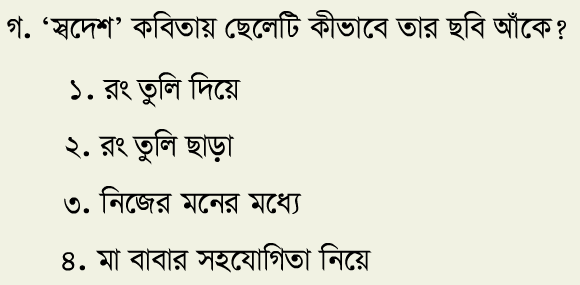 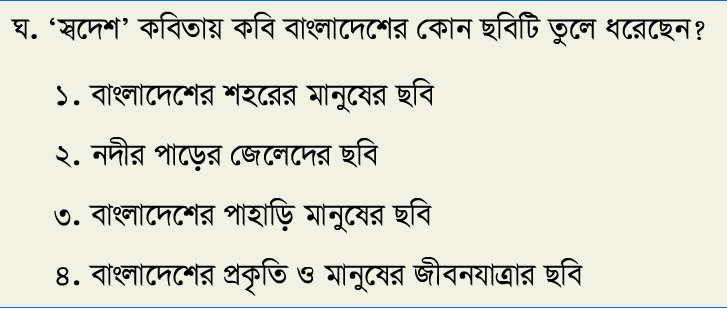 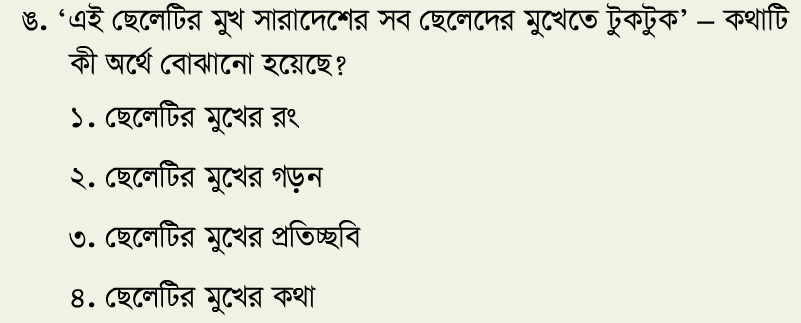 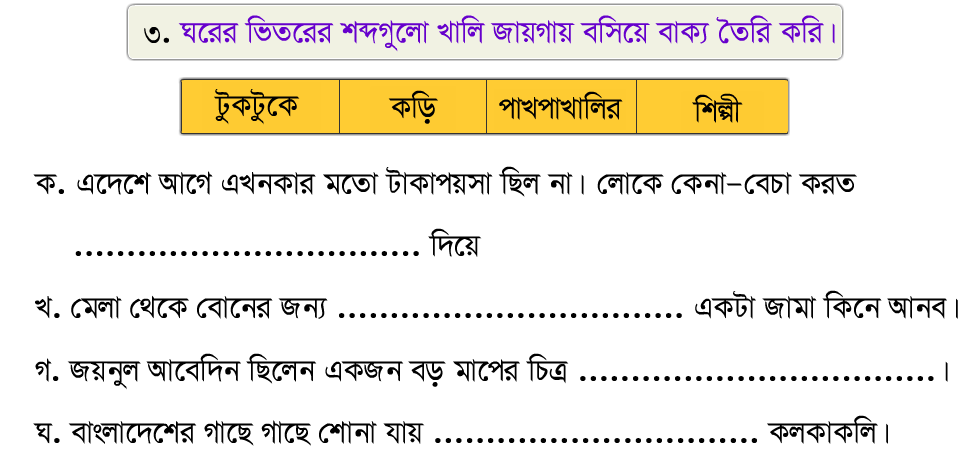 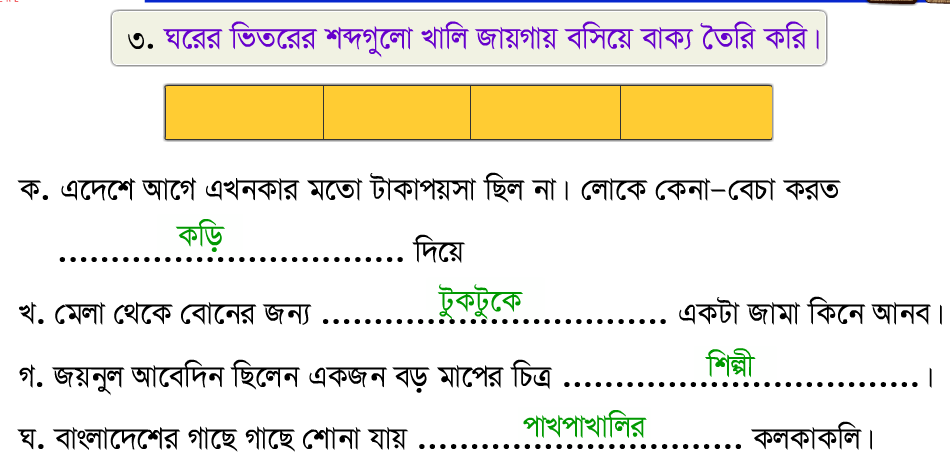 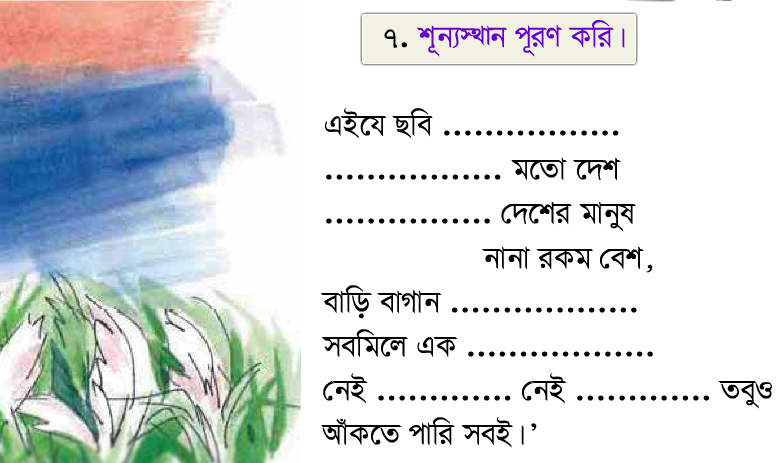 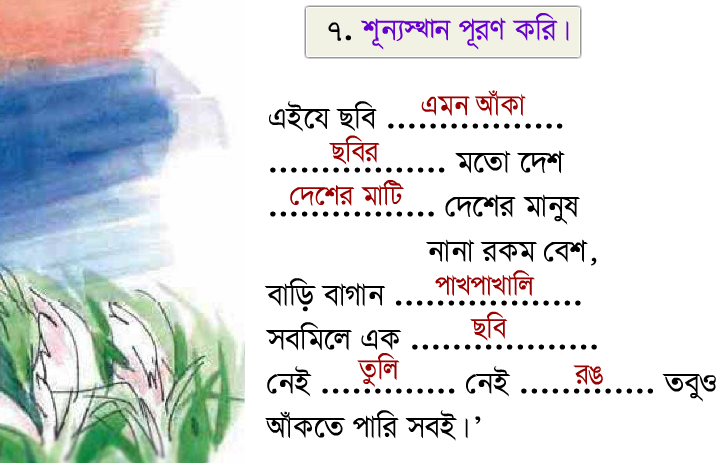 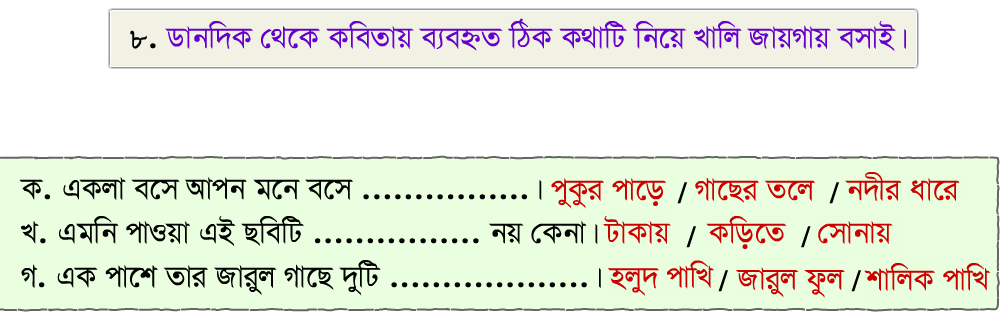 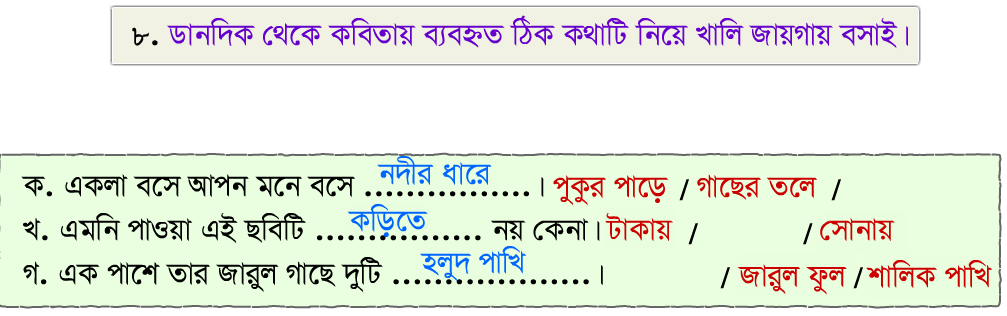 বাড়ির কাজ
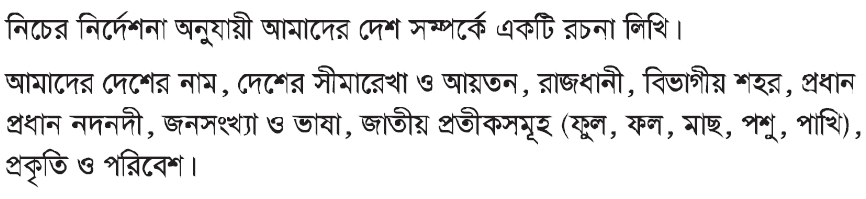 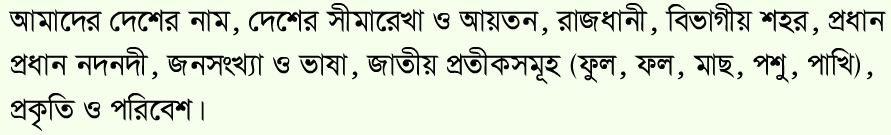 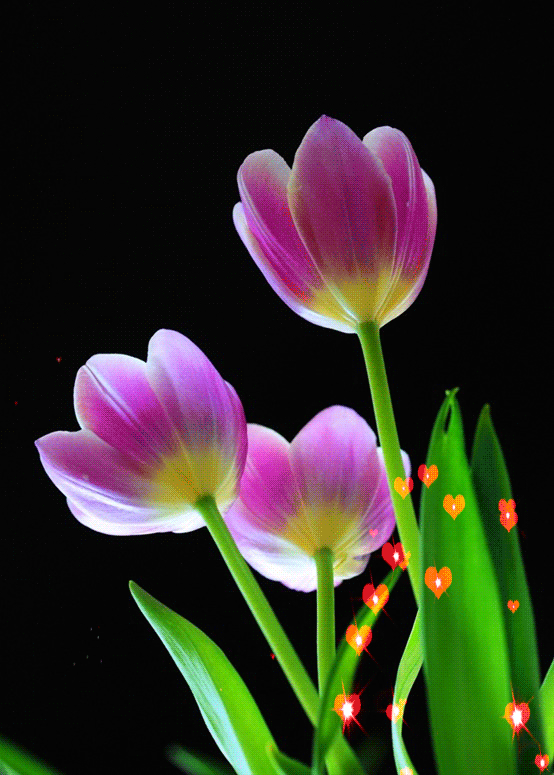 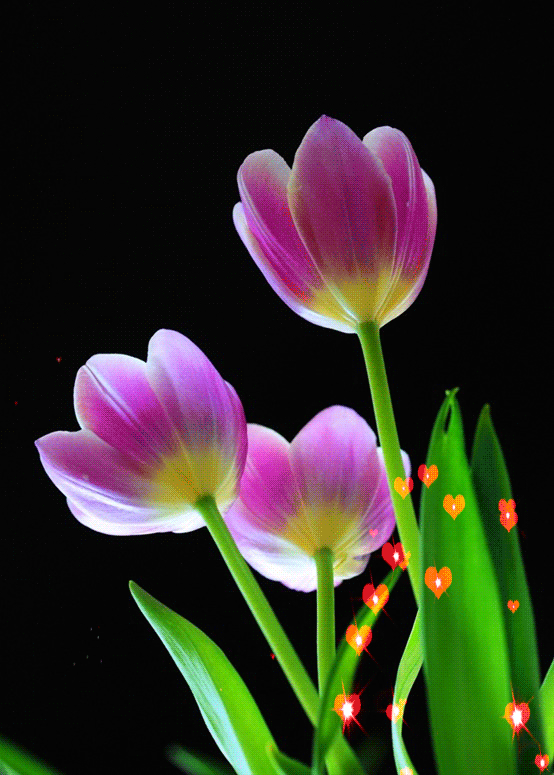 সবাইকে ধন্যবাদ